（トランポリン、バドミントン、卓球、クライミング 他）
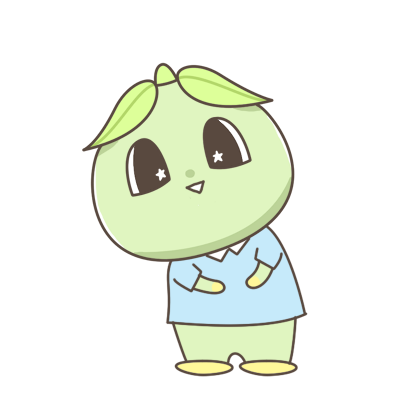 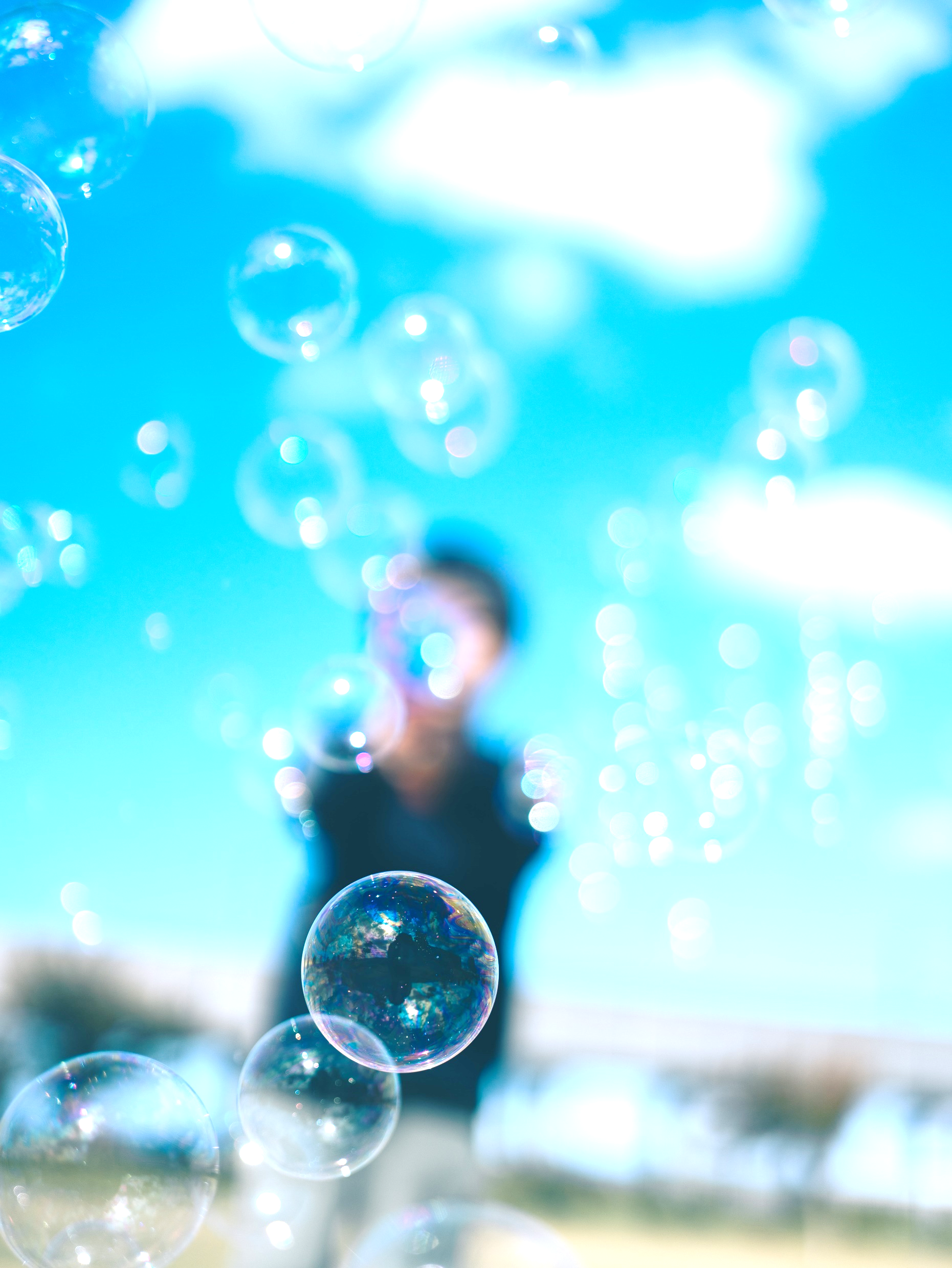 みらい子ども
みらい子ども
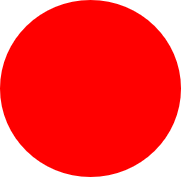 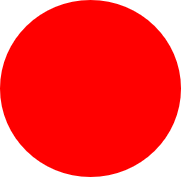 GWに開催
参加無料!
※一部有料のイベント
（催し）があります。
フェスタ
フェスタ
2024
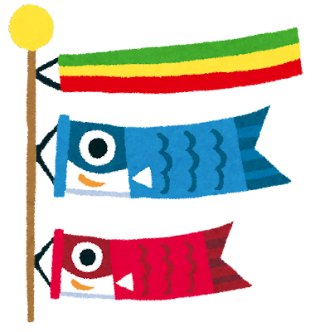 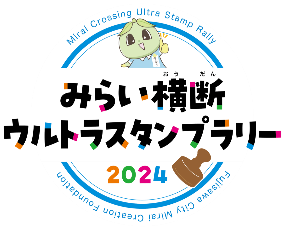 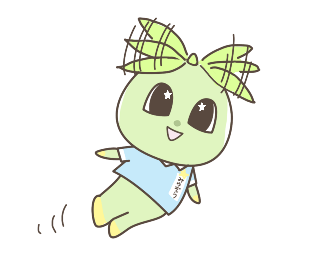 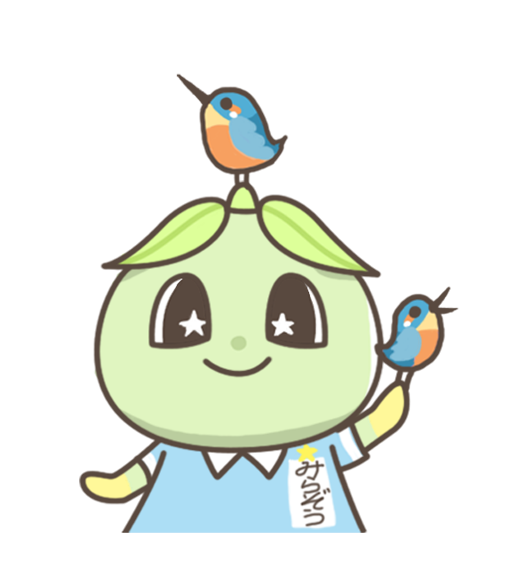 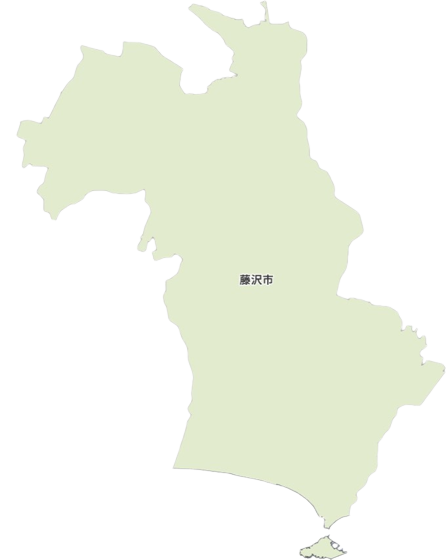 少年の森
湘南台文化センター市民シアター
藤沢市打戻2345　☎0466-48-7234
バス停「御所見中学校前」下車　徒歩5分
公共交通機関をご利用ください。
長後
藤沢市湘南台1-8 芸術文化事業課　☎0466-28-1135　
「湘南台」駅東口から 徒歩5分
※近隣の駐車場は混み合いますので、
公共交通機関をご利用ください。
ミニ鉄道運転会
工作・伝承遊び
ほか
長後
10:00～15:00
劇団かかし座影絵公演
　　～ふしぎの国のアリス～
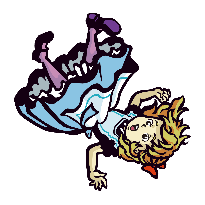 少年の森
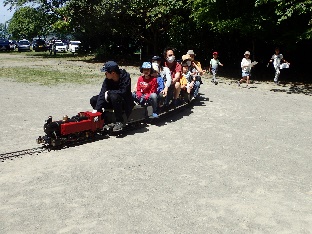 湘南台
文化センター
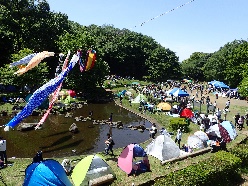 13:30開演（13:00開場）
一般1,500円/小学生以下500円
※3歳未満の膝上鑑賞は無料
湘南台
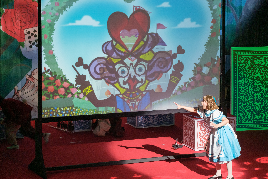 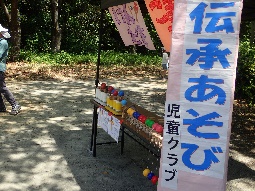 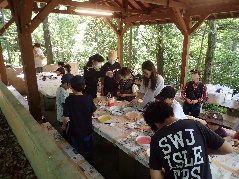 こども館とコラボイベント
開催します！（無料）
六会日大前
秋葉台
公園
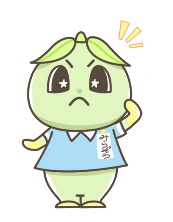 影絵体験や太陽系写真展などに参加すると賞品がゲットできます♪公演前や公演後にご参加ください♪
善行
秋葉台公園
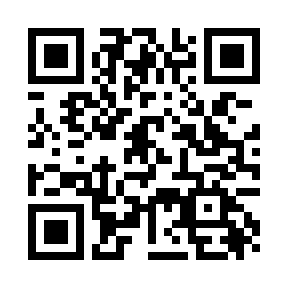 藤沢市遠藤2000-1
体育館 ☎0466-88-1111 プール ☎0466-88-1811
「湘南台」駅西口からバス約10分
藤沢本町
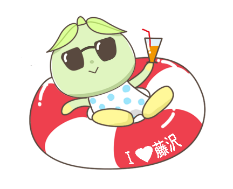 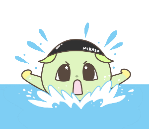 辻堂
青少年会館
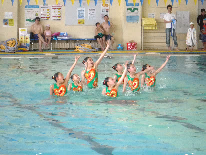 10:00～15:30
辻堂
八部公園
アーティスティックスイミング公演
スポーツ体験コーナー

カヌー体験（事前申込制）
フリーマーケット
TEAM Q4湘南3×3エキシビションマッチ
MASTGOLF（スナッグゴルフ体験）
藤沢市鵠沼海岸6-12-1　☎0466-36-1607
「鵠沼海岸」駅から徒歩10分
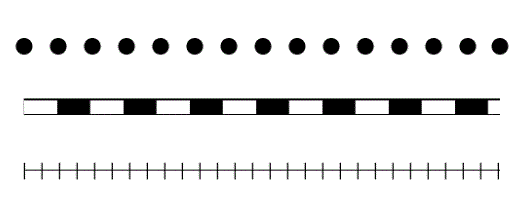 八部公園
藤沢
※室内履きをお持ちください
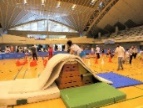 本鵠沼
鵠沼海岸
辻堂青少年会館
カヌー体験（事前申込制）
藤沢市鵠沼海岸6-12-1　☎0466-36-1607
「鵠沼海岸」駅から徒歩10分
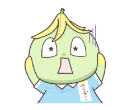 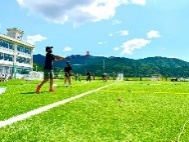 10:00～16:00
藤沢市辻堂2-8-31　☎0466-36-3002
JR東海道線「辻堂」駅南口から徒歩3分
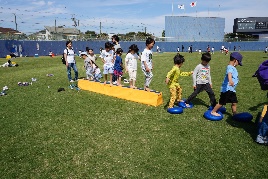 フリーマーケット
水上アスレチック
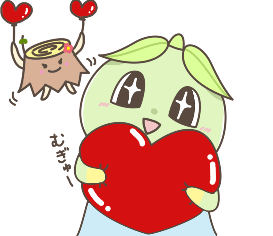 まんがまつり
ミニ鉄道運転会
協力：MASTGOLF（女子プロゴルファー）
　　　湘南工科大学附属高等学校ゴルフ部
有料駐車場
（92台）
有料駐車場
（627台）
9:30～12:30
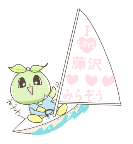 ほか
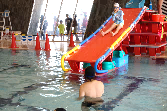 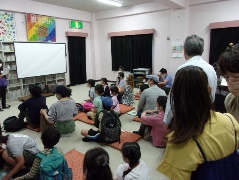 フリーマーケット
MASTGOLF
（スナッグゴルフ体験）
野球場開放
イベントの詳細については
（公財）藤沢市みらい創造財団
HPをご覧ください。
・16mmアニメ上映会
・チャリティーバザー
・Nゲージ展示
スピードガンコンテスト
ほか
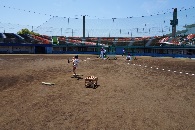 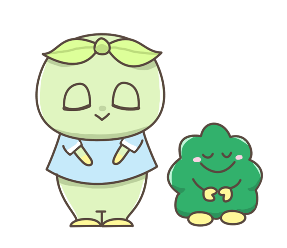 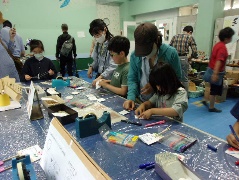 協力：神奈川フューチャードリームス
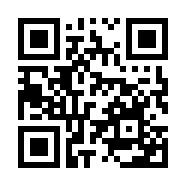 ほか
5/5
（日・祝）
5/4
（土・祝）
5/3
（金・祝）
5/6
（月・振休）
5/4
（土・祝）
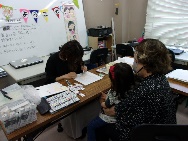 URL：https://f-mirai.jp/
チケット発売中
※詳細はHPをご覧ください
URL：https://f-mirai.jp/
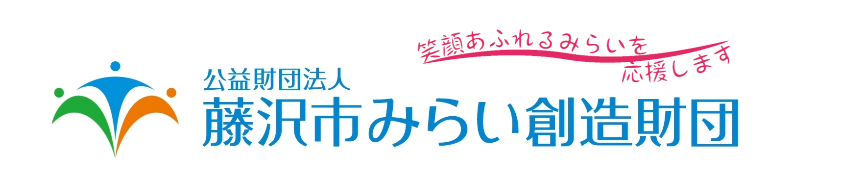 協力
※内容は一部変更になる場合があります。
主催
（公財）藤沢市みらい創造財団
後援
藤沢市スポーツ推進委員協議会
藤沢市・藤沢市教育委員会
藤沢市鵠沼岸6-12-1　☎0466-36-1607
「鵠沼海岸」駅から徒歩10分